Confirmation and Clearing 2025
What you need to know
Public
Key dates
30 June
5 July
14 August
20 October
Applications received after this are entered into Clearing*
Clearing Opens
Level 3 results day (JCQ)
Last date to add 2025 Clearing choice
Last date to apply for a course in Extra
Scottish results day (SQA)
Final date for 2025 applications
4 July
5 August
24 September
* 18.00 UK time
Public
What is confirmation?
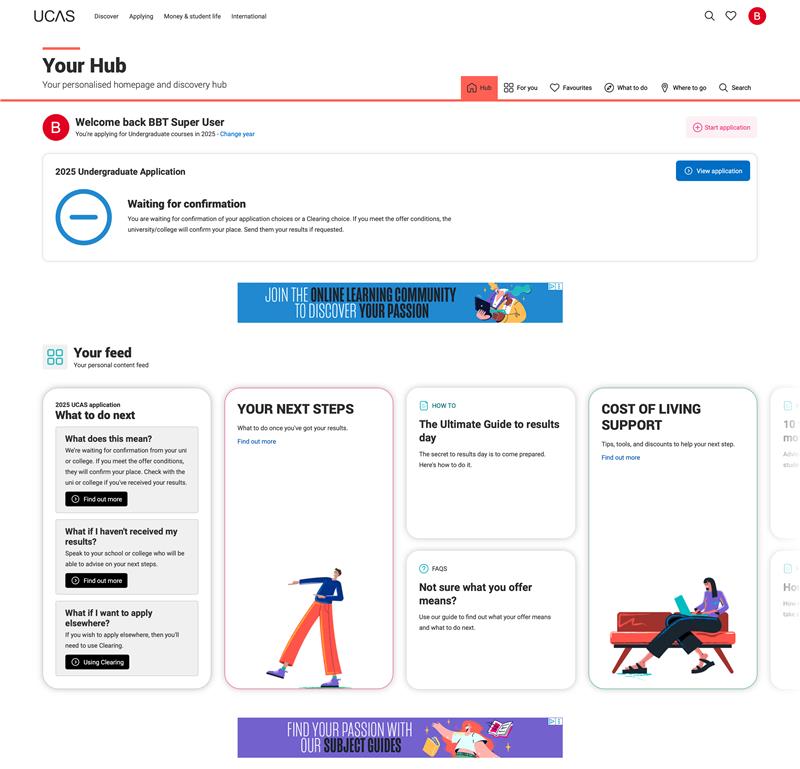 Confirmation is when universities and colleges check if you’ve met the conditions of your offer based on your results. 
It’s the final step to secure your place at your chosen university or college.
If you meet the requirements, your place is confirmed. If not, you’ll have other options to explore.
UCAS will provide personalised updates throughout the process.
Public
What could happen at confirmation?
More info on ucas.com on our page:
 what your application status means.
Public
What is a change of course offer?
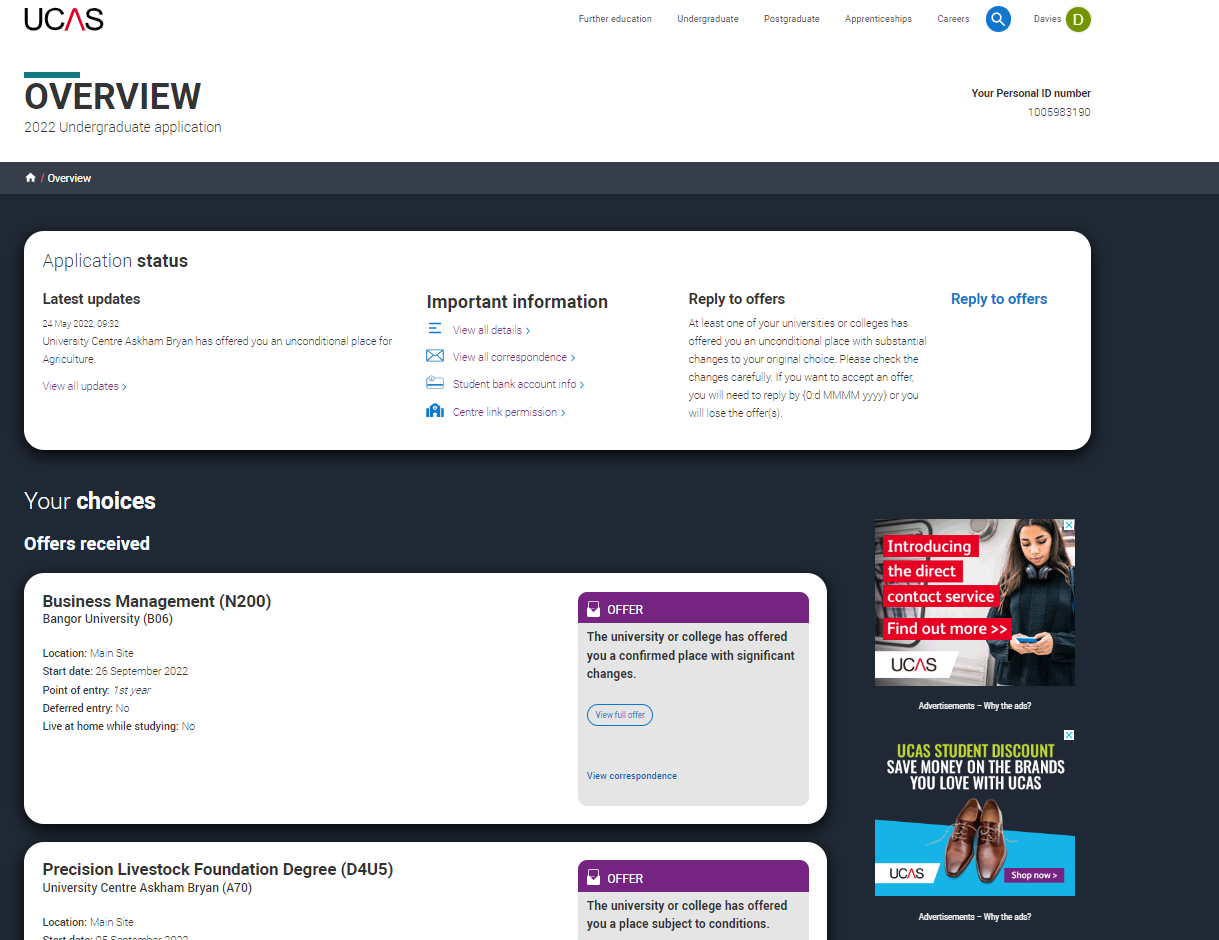 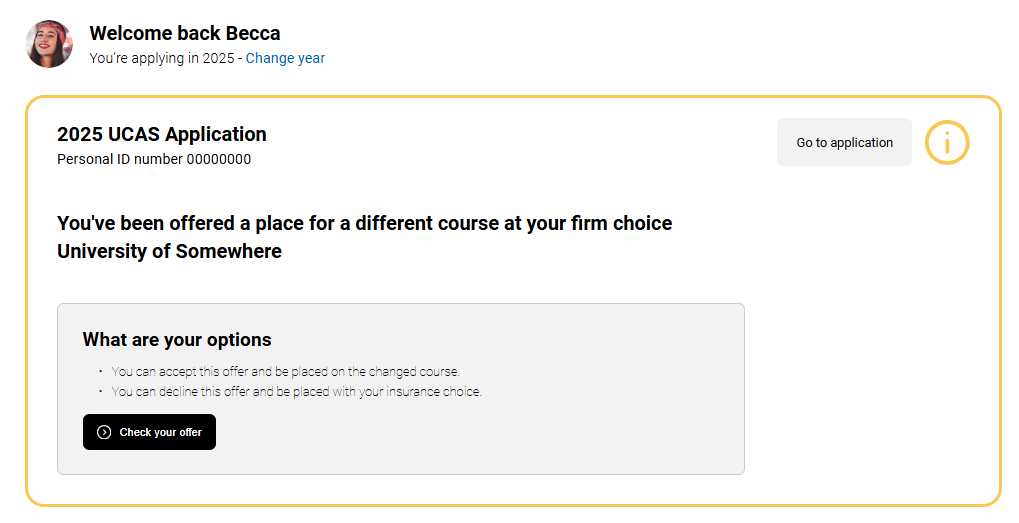 You may find your firm or insurance choice offers you a different course, start date, or point of entry.

You have five calendar days to accept or decline a course change (in your application). 

It’s important to review the details carefully and read UCAS advice on what to do next. 

If you have any questions about the changes, contact the university or college.
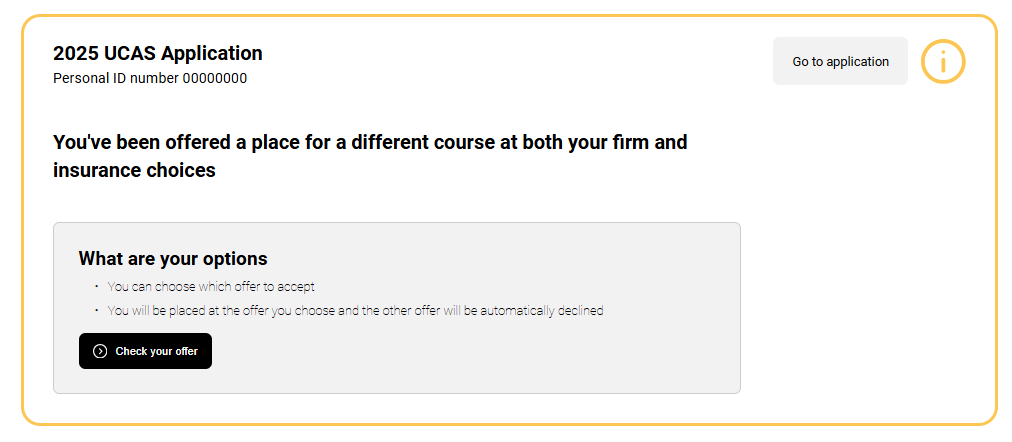 Public
Still waiting for a decision?
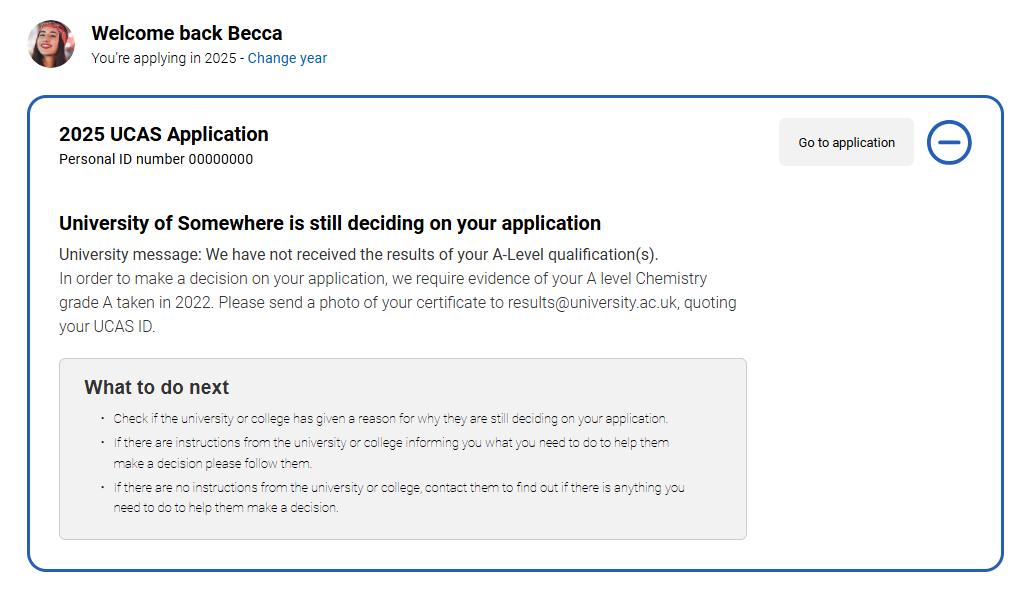 Your choice may not have made a confirmation decision yet. 

If this happens, there may be an explanation in your application, such as needing to send your results directly or still needing to meet one of the conditions. 

If you have any concerns, check your emails and contact the university or college to discuss.
Public
Clearing made simple
Public
Clearing explained
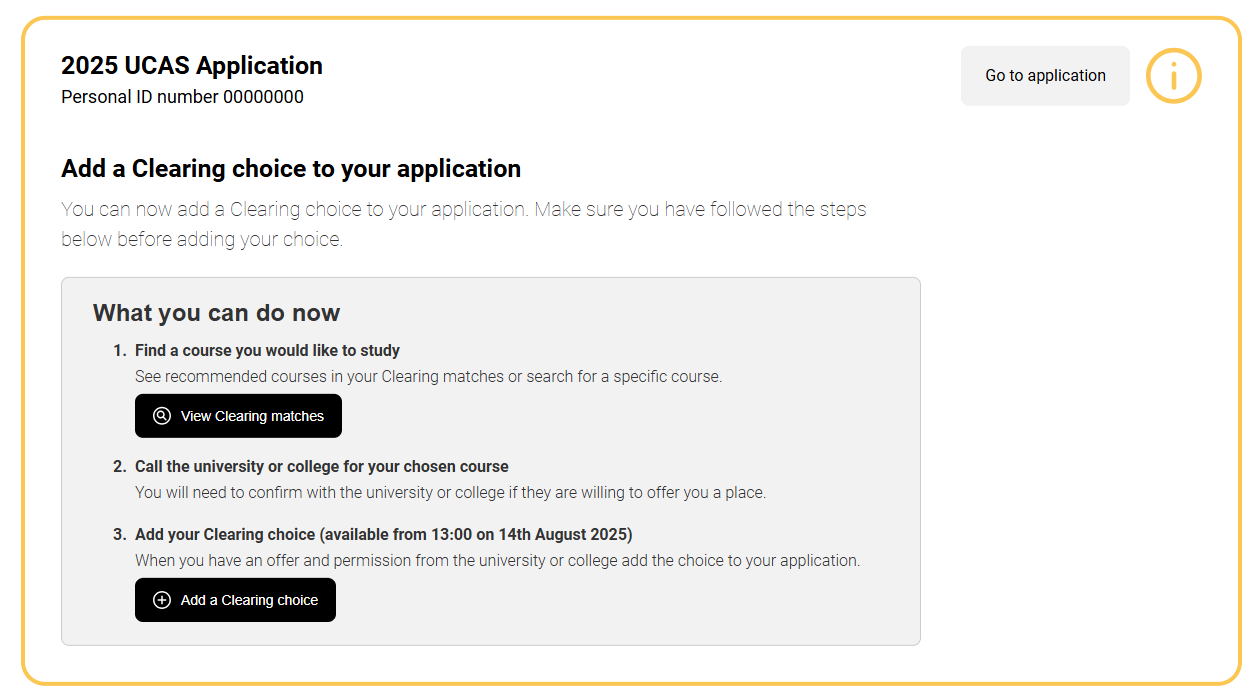 Your chance to find an opportunity; Clearing runs between 5 July – 20 October.

To use it you need to have:
 applied before 30 June and have no offers
 applied before 30 June and declined any offers received 
 didn’t meet the conditions of your firm or insurance choice
 applied after 30 June (a new application; you haven’t applied yet)
Public
How Clearing works
If unsuccessful, you can start again.
Public
Adding a clearing choice
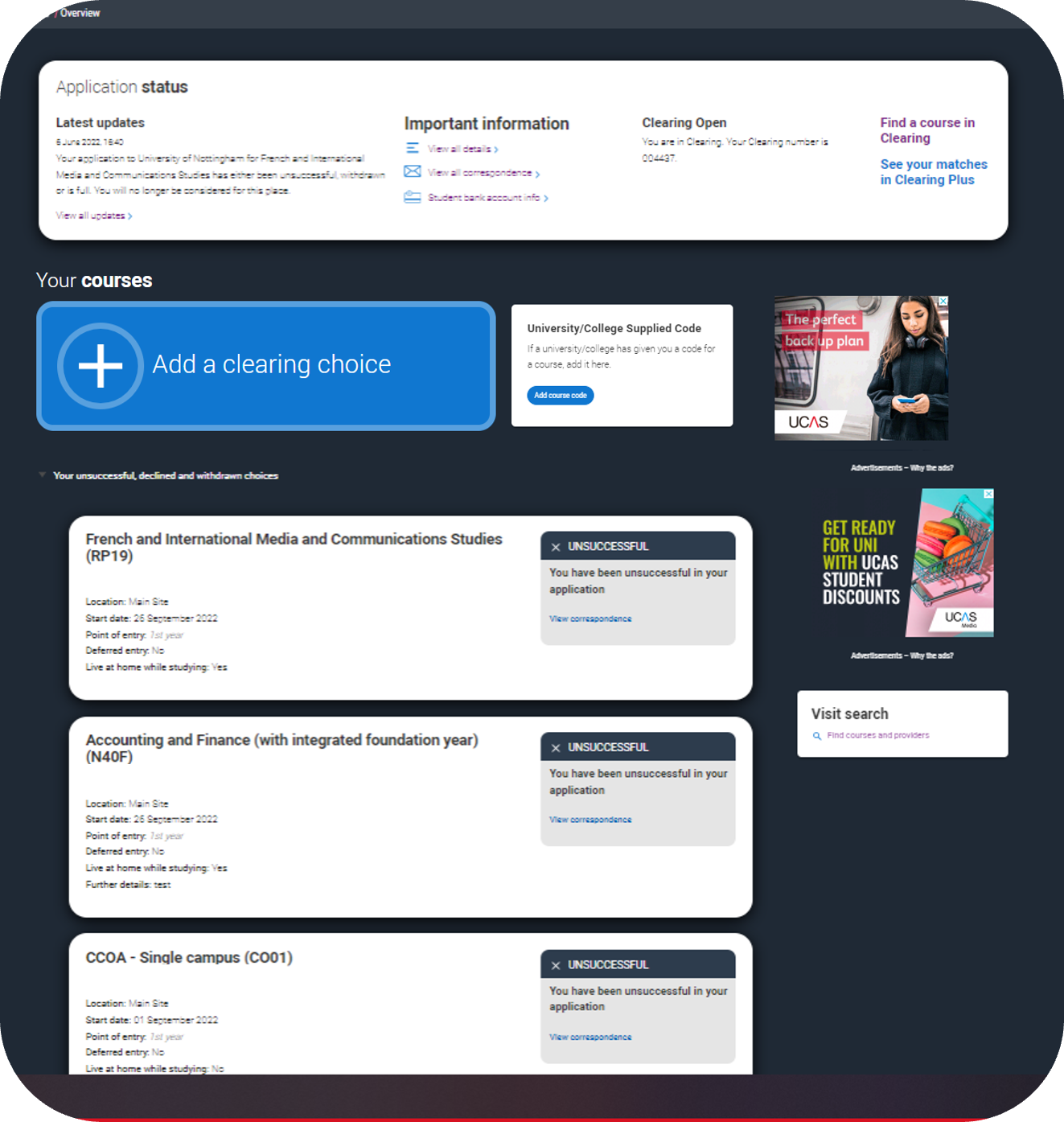 You can add a Clearing choice from: 

 10:00 on SQA results day*.
 13:00 on JCQ Level 3 results day*.

*All timings are UK time
Public
Adding a clearing choice
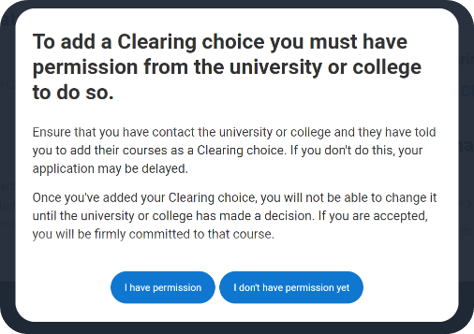 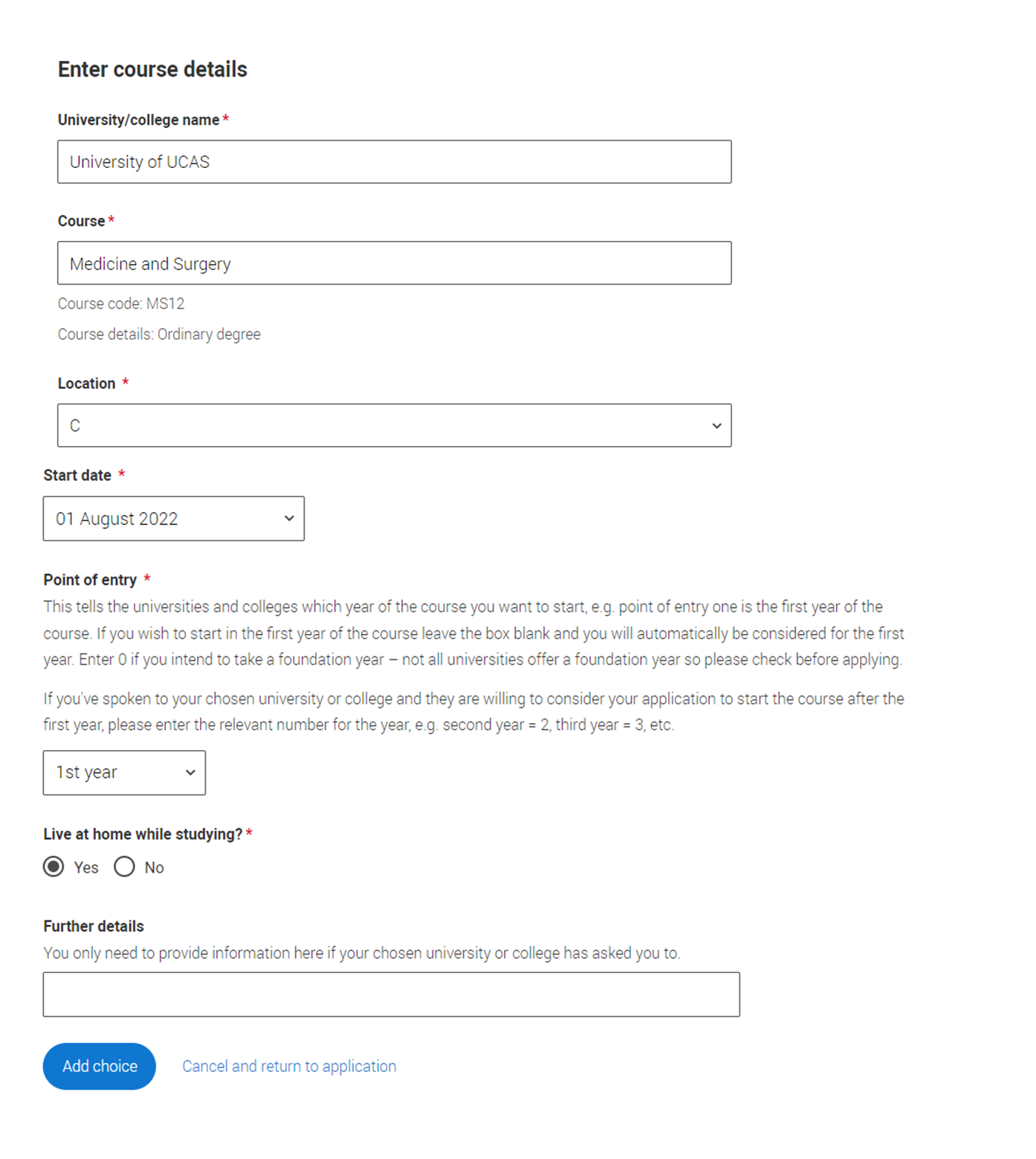 You should only add a Clearing choice after getting permission from the university or college.

You must enter your chosen Clearing choice within the deadline set by the university or college.
Public
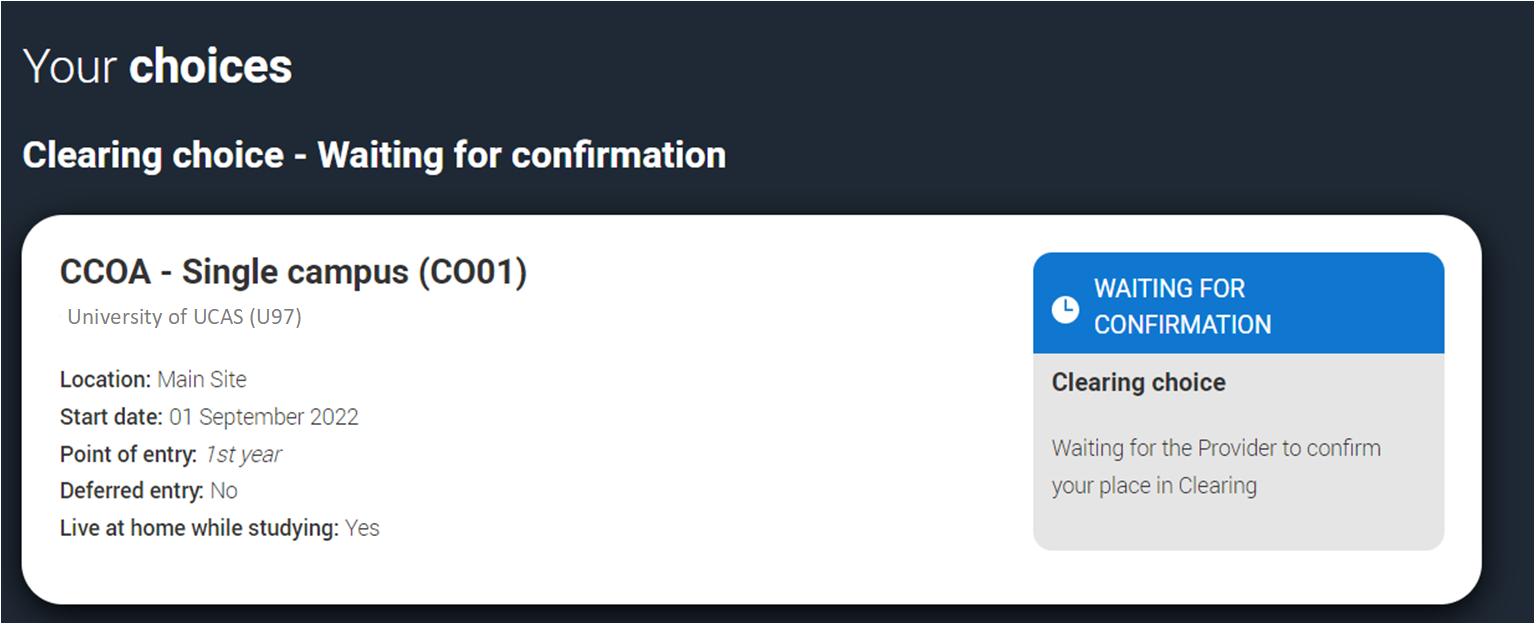 Adding a clearing choice
You can only add one Clearing choice to your application. 

If the university or college doesn't accept your Clearing choice (Unsuccessful) or if you choose to use 'Decline my place' after it’s been accepted, you’ll be able to add a new Clearing choice.
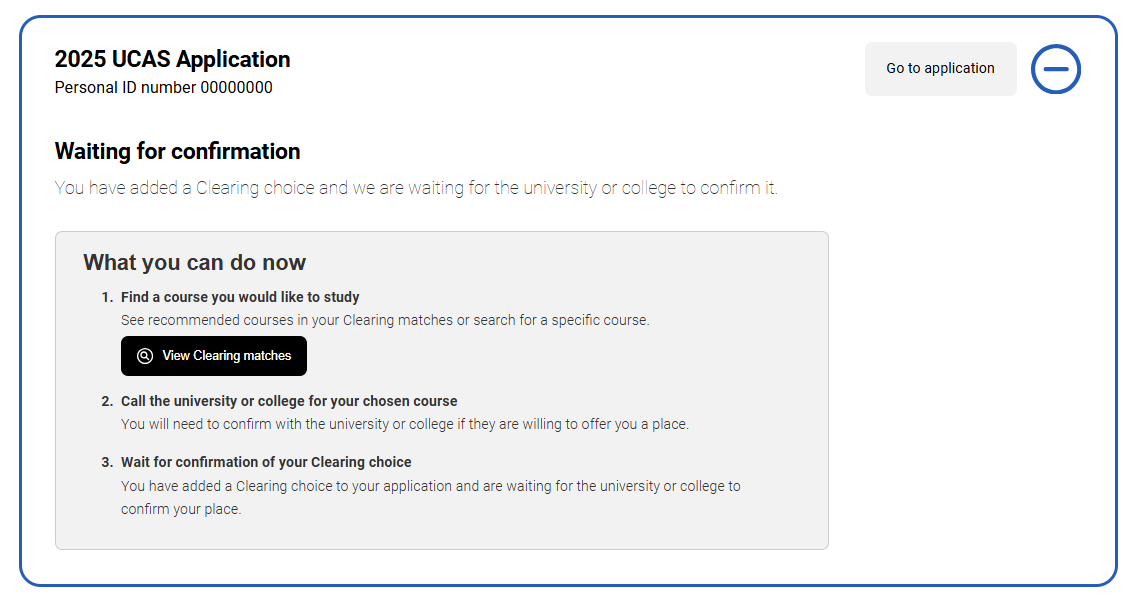 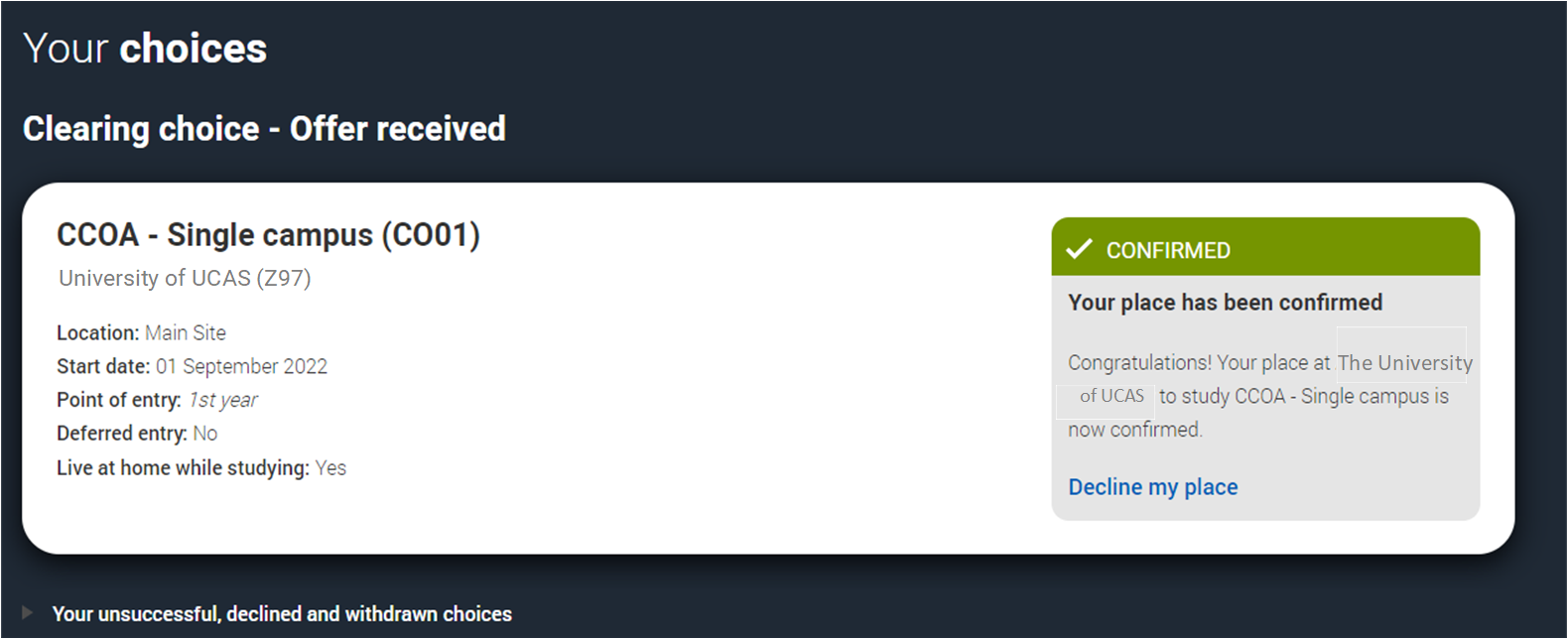 Public
What’s clearing plus?
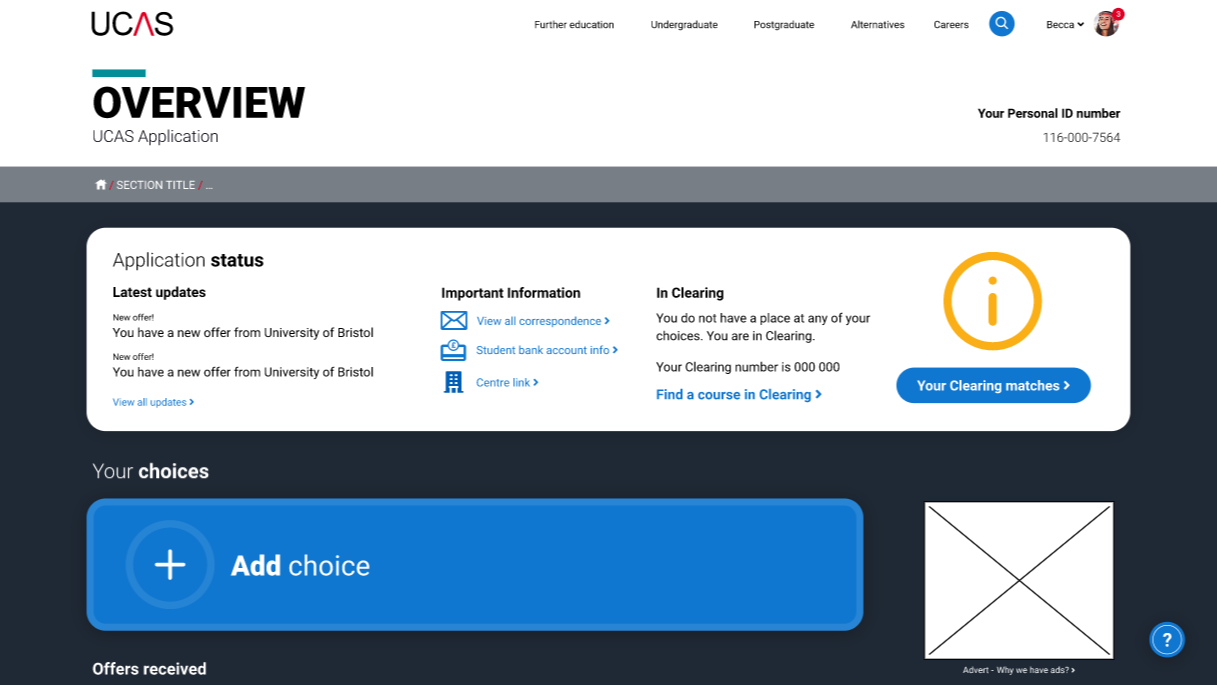 If you’re eligible, we'll match you to up to 50 courses based on your application and what universities and colleges are looking for. 
It might help you discover courses you hadn’t thought of. 
You can select ‘I'm interested’ to show your interest, and universities may contact you. 
You can have 5 active interests at a time, but it's not your only option. If none of the matches interest you, you can search for other courses using the UCAS tool. 
Universities may not contact you, so it’s important to keep looking for available courses in Clearing using our search tool.
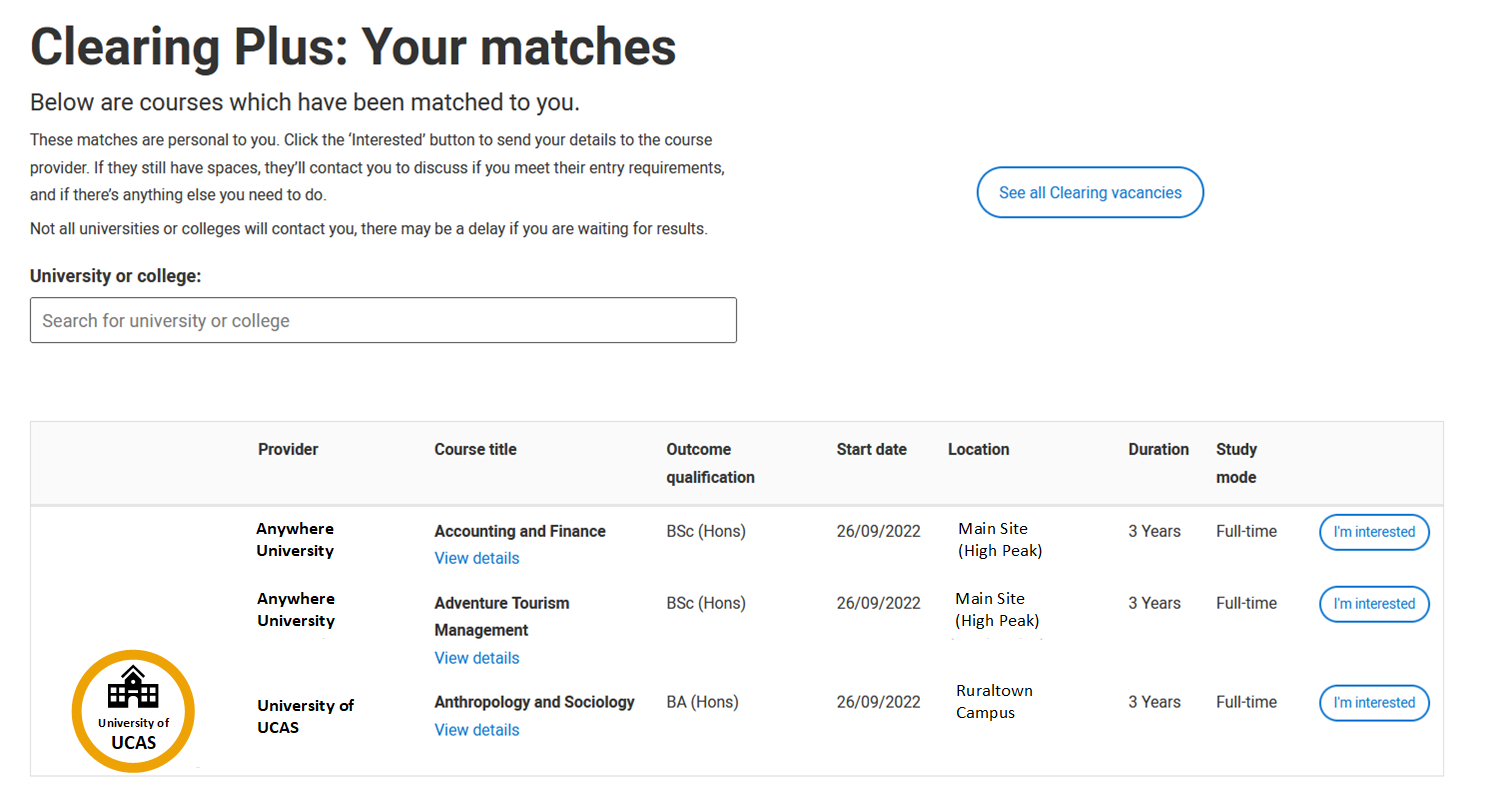 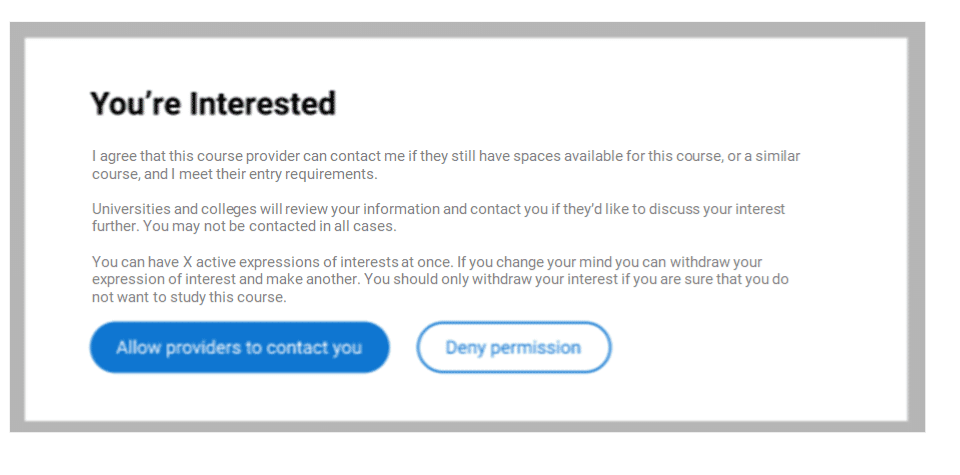 Public
What’s ‘decline my place’?
Starting from 5 July, if you’re holding an unconditional firm place, you can release yourself into Clearing, using ‘Decline my place’.
We recommend you secure a new place before declining if you still want to go to university or college, because once you decline, you can't undo it.
This option is available until 3 September 2025. After that date you’ll need to contact the university or college directly.
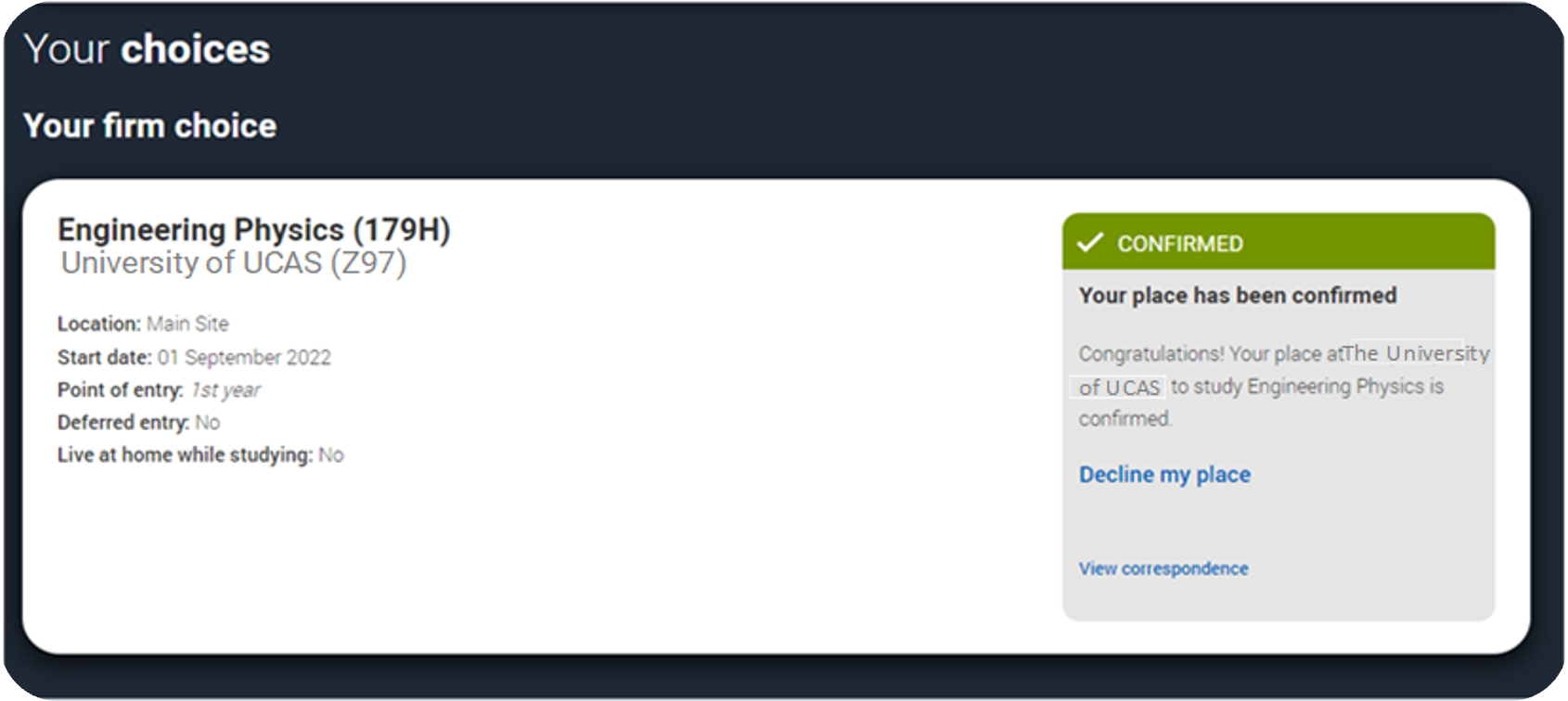 Public
When should I use ‘Decline my place’?
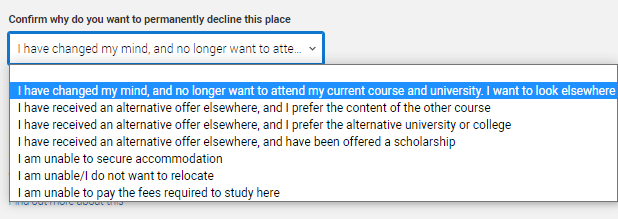 Only decline your place if you don’t want it anymore. There may be other options, and we’ll give advice based on what you say.

Declining cancels your place and contract with the university. If you want to change your course, talk to them first.

Keep in mind, declining your place will also cancel any arrangements for accommodation, scholarships or bursaries you’ve made.
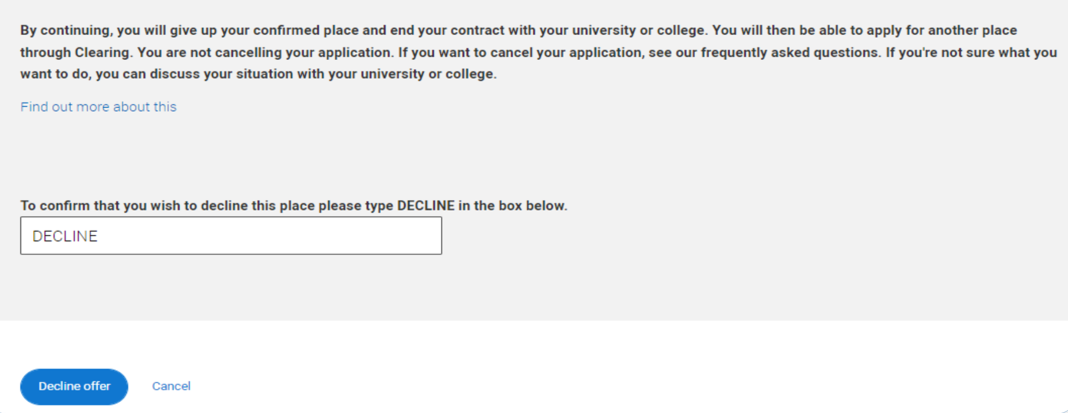 Public
You can’t swap your firm and insurance choices.
If you're confirmed at your firm choice, your insurance is automatically declined.
If you want to go to your insurance, you’ll need to go through Clearing. 
First, check with your insurance to see if they can accept you, then use ‘Decline my place’ to enter Clearing.
Don't decline your place until you're sure your insurance can offer you a spot.
Can I swap between my firm and insurance?
Public
What can you do to prepare ?
Public
Plan your b, c & D
Plan for different outcomes.
Browse your options, start exploring universities, colleges, and courses before you get your results. Don’t forget apprenticeships or a gap year! :
 UCAS Search 
 University and college websites. 
 Chat to students on UCAS Hub 
 Social media 
Revisit and reconsider look back at your original choices. Would you still be happy going there if a place opens up?
Check course details, especially entry requirements, for any new courses you’re considering.
Public
5 steps to prep
Make a list of top choices
Know why you want that place
Take control
Know how to contact
THINK ABOUT what matters to you
Write down the courses you’d be interested in so you can quickly check if they’re in Clearing.
Check ucas.com for available options on results day.
Be ready to explain why the course interests you. 
Have bullet points prepared, keep your personal statement handy (if helpful) and have your grades ready.
Remember universities and colleges want to speak to you, not your parents or anyone else.
Being prepared helps you take the lead and make confident decisions.
Find the best way to reach each university, whether by phone, email, or another method.
Check out their Clearing webpages for details.
Prepare questions about things like location, accommodation, societies, student life, and available bursaries. 
Can you do a campus tour? Find the best fit for you.
Public
On the day checklist
Pause. Think. Take time to reflect. 

Fully charged mobile phone – to make calls and stay connected.
Personal ID Number – you’ll need this to speak with UCAS and universities. You can find it in your application.
Clearing number – found in your application; you may need it for Clearing.
Your grades – have them ready to share when needed.
A copy of your personal statement – helpful for inspiration if asked why you’re interested in the course.
Double check entry requirements – these may change during Clearing, contact universities if you’re unsure. 
Confirm offer timescale - if you’re offered a course ask how long you have to decide and add it to your application. 
Pen and paper – to take notes and jot down important details!

Remember, it might be busy, so you may have to wait.
Public
How can we help?
ucas.com/Clearing for top tips and more info.

Check out ‘The Ultimate Guide to Clearing’.
Follow us on TikTok, YouTube and Threads.

Send us a direct message on Facebook, Instagram or X. 

@ucas_online
UK number 
0371 468 0 468

From outside the UK:
+44 330 3330 230
Head Online
Get on social
Give us a ring
Public